Beth yw Brook??
Mae Brook yn cefnogi pobl ifanc i gael bywydau iach. Rydyn ni’n darparu cymorth i bobl ifanc gyda phroblemau a chwestiynau am eu cyrff a’u perthnasoedd.
[Speaker Notes: Cyflwyno Brook – rhai awgrymiadau isod

Mae Brook yn elusen sy’n cefnogi pobl ifanc i gael bywydau iach. Rydyn ni’n darparu cymorth i bobl ifanc gyda phroblemau a chwestiynau am eu cyrff a’u perthnasoedd. 

Rydyn ni’n darparu sesiynau addysg, fel hon, i roi gwybodaeth i chi a fydd yn ddefnyddiol yn eich bywyd yn awr ac yn y dyfodol. 

Rhoi sylw i’r canlynol os yw’n briodol ar gyfer y grŵp: 

Dyma ein gwerthoedd:
Bod yn gydweithredol – Rydyn ni eisiau gweithio gyda phobl ifanc ac y dylai pobl ifanc fod wrth galon penderfyniadau sy’n effeithio arnyn nhw
Bod yn ddewr – Rydyn ni’n gwthio’r ffiniau wrth frwydro dros newid, gan gefnogi pobl ifanc i greu cymdeithas lle mae pobl yn rhydd i archwilio eu hunaniaeth heb stigma.
Bod yn Flaengar – Ers 1964 rydyn ni wedi hyrwyddo ysbryd arloesol ein sylfaenydd, gan arwain y ffordd o ran diwallu anghenion pobl ifanc sy’n newid o hyd. 
Bod yn Ddibynadwy – Gall pobl ifanc deimlo’n ddiogel i siarad yn agored am y materion sy’n effeithio arnyn nhw.
https://www.brook.org.uk/wp-content/uploads/2020/06/BR_SR_FINAL_DIGITAL.pdf]
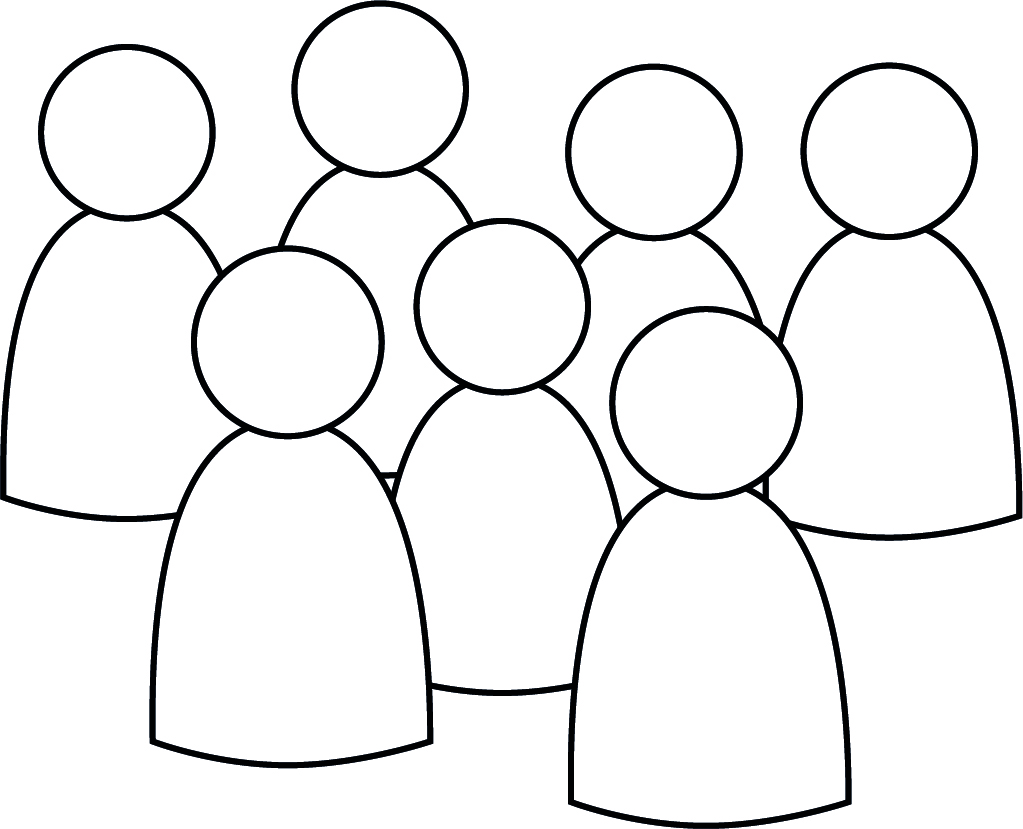 Gofod Diogel
Teimlo’n hapus i gymryd rhan 
Caredig a pharchus tuag at eraill
Dim cwestiynau personol i’r athro nac i’ch gilydd, os gwelwch yn dda 
Cyfrinachedd a’ch cadw’n ddiogel
Ceisiwch ddefnyddio’r enwau cywir ar gyfer rhannau o’r corff 
Hwyl
[Speaker Notes: TASG - Creu Gofod Diogel – Cytundeb Grŵp/Rheolau Grŵp – addasu i fod yn briodol ar gyfer y grŵp oedran

Os bydd amser yn caniatáu, gofynnwch i’r grŵp am awgrymiadau ar gyfer cytundeb grŵp]
Am beth fyddwn ni’n dysgu heddiw
Dysgu sut mae pob un ohonom yn tyfu ac yn newid
Dechrau deall beth mae’r glasoed yn ei olygu
Dysgu sut y gall ein teimladau newid 
Deall pwysigrwydd cadw’n lân
Ble i gael rhagor o wybodaeth/cyngor am dyfu a newid
[Speaker Notes: Yr hwylusydd yn rhedeg drwy’r canlynol 

Peidiwch â phoeni os nad ydych chi’n siŵr beth mae rhai o’r geiriau hyn yn ei olygu – dyna beth rydyn ni’n mynd i sôn amdano heddiw 

Esboniwch ein bod yn mynd i sôn am ein cyrff; tyfu a newid]
Mae cyrff pawb ychydig yn wahanol 

I rai pobl, nid yw eu rhyw (gwryw/benyw) yn cyd-fynd â’u rhywedd

Mae angen i ni barchu pawb
[Speaker Notes: YCHWANEGWYD GAN ELLA 
Negeseuon allweddol 
•Mae cyrff pawb, gan gynnwys organau rhywiol, ychydig yn wahanol. Dylem barchu pobl eraill, nid pryfocio na chwerthin am ben y rhai sy’n wahanol i ni. 
•I rai pobl, nid yw eu rhyw biolegol (bod yn wryw/benyw) yn cyfateb i’r rhywedd yr oedd pawb yn disgwyl iddynt fod pan gawsant eu geni. Mae hyn yn iawn a dylem barchu teimladau pobl eraill. 
Yn y wers hon, rydyn ni’n mynd i sôn am gyrff pobl, nid y rhywiau.
Mewn geiriau eraill, efallai y byddwch yn teimlo’n fenyw a bod gennych bidyn, efallai y byddwch yn teimlo’n wryw a bod gennych fwlfa neu efallai y byddwch yn teimlo fel cymysgedd o’r ddau. Byddwn yn dysgu mwy am hyn yn ystod ABGI.]
Y glasoed
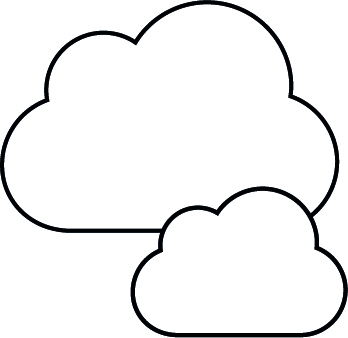 Y glasoed yw pan fydd pobl yn dechrau newid o fod yn blentyn i fod yn oedolyn ifanc.
Bydd pobl yn dechrau’r glasoed ar adeg ychydig yn wahanol ac yn datblygu’n wahanol – mae’n bwysig parchu ein bod ni i gyd yn wahanol.
[Speaker Notes: Yr hwylusydd yn gofyn i’r grŵp beth yw’r glasoed ac yn rhoi rhai ffeithiau allweddol (os nad ydynt wedi’u cynnwys yn y cyflwyniad).

Negeseuon Allweddol 
Y glasoed yw pan fydd pobl yn dechrau newid o fod yn blentyn i fod yn oedolyn ifanc.
Mae cyfnod y glasoed yn dechrau rhywbryd rhwng 7 ac 16 oed ac mae'r broses yn cymryd sawl blwyddyn i'w chwblhau. Gall cyflymder y newidiadau hyn fod yn wahanol i bawb. 
Daw hormonau’n egnïol iawn ac maent yn gyfrifol am dwf a datblygiad yn ystod y glasoed. Cemegau yw hormonau sy’n dweud wrth gelloedd a rhannau o’r corff am wneud pethau penodol.
Mae newidiadau yn y glasoed yn rhan arferol o dyfu i fyny.
Bydd pobl yn dechrau’r glasoed ar adeg ychydig yn wahanol ac yn datblygu’n wahanol – mae’n bwysig parchu ein bod ni i gyd yn wahanol.
Mae’r glasoed yn adeg ar gyfer cyfleoedd a theimladau newydd. Bydd gennych gyfrifoldebau newydd i ofalu amdanoch eich hun ac efallai y byddwch am gael mwy o annibyniaeth.
Dim ond i bobl â phidyn, bechgyn, y mae rhai newidiadau’n digwydd, rhai ddim ond i bobl sydd â fwlfa, merched; ac mae rhai’n digwydd i’r ddau. Byddwn yn dysgu mwy am rannau o’r corff ym mlynyddoedd 5 a 6]
Bag newidiadau’r glasoed
[Speaker Notes: Bag newidiadau’r glasoed/gêm cardiau cyfateb
 
Dull 
 
Yr hwylusydd yn gofyn i’r grŵp beth yw’r glasoed ac yn rhoi rhai ffeithiau allweddol (os nad ydynt wedi’u cynnwys yn y cyflwyniad).
Yr hwylusydd yn egluro wrth y grŵp ein bod yn mynd i feddwl am newidiadau yn y glasoed; mae rhai yn digwydd i rai pobl ac nid i eraill. Rydyn ni’n mynd i ddefnyddio bag o eitemau i’n helpu. 
Yna, bydd yr hwylusydd yn anfon y bag o gwmpas ac yn gofyn am wirfoddolwr i ddewis un eitem ohono. Yr hwylusydd yn gofyn sut mae’r eitem hon yn berthnasol i newidiadau yn y glasoed ac i bwy mae’r newid hwn yn digwydd. 
Daliwch ati nes bydd yr holl eitemau wedi’u dewis. Yna, bydd yr hwylusydd yn gofyn a oes unrhyw newidiadau nad ydym wedi sôn amdanyn nhw? All unrhyw un feddwl am fwy? 
Nwyddau mislif – (caiff yr hwylusydd ddewis pa nwyddau i’w cynnwys sy’n briodol ar gyfer y grŵp) mae merched, a’r rheini sydd â fwlfa a chroth yn dechrau eu mislif yn ystod y glasoed. Esboniwch y bydd hyn yn cael ei drafod yn fwy manwl ym mlynyddoedd 5 a 6 ond mae’n dda dechrau gwybod am y mislif nawr, yn union fel agweddau eraill ar ein hiechyd.
Fel arall, gall yr hwylusydd ddefnyddio’r cardiau Cyfateb y Glasoed gyda’r grŵp a defnyddio’r cyfarwyddiadau i’r hwylusydd ar gyfer y bag newidiadau i’r corff yn y glasoed fel ysgogydd i gefnogi negeseuon allweddol.

Cwestiynau Allweddol 
 
Ydy hi’n gallu teimlo’n lletchwith i siarad am y pethau hyn? Pam? 
Beth yw ystyr y glasoed? 
Ydy’r glasoed yr un fath i bawb? 
Ar ba oedran fydd y glasoed yn digwydd? 
Beth yw rhai o’r newidiadau sy’n digwydd yn ystod y glasoed? 
A yw’r newidiadau i gyd yn rhai corfforol? 
A oes angen i chi ymolchi mwy pan fydd glasoed yn dechrau? Pam? 
Sut mae’r glasoed yn gwneud i rywun deimlo? Beth allwn ni ei wneud i deimlo’n gadarnhaol?
Pam ydych chi’n meddwl ei bod yn bwysig siarad am y newidiadau hyn cyn iddyn nhw ddigwydd? 

Negeseuon Allweddol 
 
Wrth i chi fynd yn hŷn, mae eich corff yn mynd drwy nifer o newidiadau, a elwir y glasoed. 
Y glasoed yw pan fydd pobl yn dechrau newid o fod yn blentyn i fod yn oedolyn ifanc.
Gall cyflymder y newidiadau hyn fod yn wahanol i bawb.
Mae cyfnod y glasoed yn dechrau rhywbryd rhwng 7 ac 16 oed ac mae'r broses yn cymryd sawl blwyddyn i'w chwblhau.
Daw hormonau’n egnïol iawn ac maent yn gyfrifol am dwf a datblygiad yn ystod y glasoed. Cemegau yw hormonau sy’n dweud wrth gelloedd a rhannau o’r corff am wneud pethau penodol.
Mae newidiadau yn y glasoed yn rhan arferol o dyfu i fyny.
Bydd pobl yn dechrau’r glasoed ar adeg ychydig yn wahanol ac yn datblygu’n wahanol – mae’n bwysig parchu ein bod ni i gyd yn wahanol.
Mae’r glasoed yn adeg ar gyfer cyfleoedd a theimladau newydd. Bydd gennych gyfrifoldebau newydd i ofalu amdanoch eich hun ac efallai y byddwch am gael mwy o annibyniaeth.
Y Mislif: Mae hyn yn digwydd oddeutu unwaith y mis ac mae’n golygu bod gwaed yn dod o wain y person am 3-8 diwrnod. Byddant am ddefnyddio nwyddau i ddal y gwaed, ond gallant ddewis pa un bynnag sy’n teimlo orau iddyn nhw.
Dim ond i bobl â phidyn y mae rhai newidiadau’n digwydd, rhai i bobl sydd â fwlfa yn unig; ac mae rhai’n digwydd i’r ddau.
Mae’r hormonau sy’n cael eu rhyddhau yn y glasoed yn gallu effeithio ar ein hemosiynau a’n teimladau. Gwnewch yn siŵr eich bod yn garedig â chi eich hun a gydag eraill.]
Cadw’n Lân
Mae’n bwysig cadw ein hunain yn lân. 

Dylem olchi ein cyrff â dŵr cynnes a sebon dibersawr.
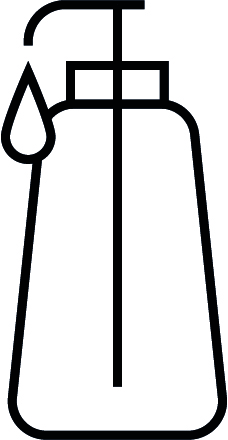 [Speaker Notes: Mae’n bwysig cadw ein hunain yn lân. 
Dylem olchi ein cyrff â dŵr cynnes a sebon dibersawr.]
Newidiadau i’n teimladau
[Speaker Notes: Dull
Gofynnwch i’r grŵp a ydyn nhw wedi clywed am deimladau ac emosiynau pobl yn newid pan fyddan nhw’n cyrraedd eu harddegau
Gofynnwch pa eiriau y gallen nhw fod wedi’u clywed (oriog, dig, trist, cyffrous) – ysgrifennwch y rhain ar y bwrdd, rhannwch y geiriau yn deimladau cadarnhaol (da) a negyddol (drwg)
Datgelu syniadau ar y sleidiau; coch i gynrychioli teimladau negyddol yn fras a theimladau hapusach yn wyrdd

Cwestiynau Allweddol
A all ein teimladau fynd i fyny ac i lawr?
Pa fath o deimladau allwn ni eu cael?
A allwn ni wneud ein teimladau’n rhai cadarnhaol (gwell neu dda)? 

Negeseuon Allweddol
Mae’n arferol cael llawer o wahanol deimladau, rhai yn fwy negyddol a rhai yn fwy cadarnhaol, yn enwedig wrth i ni ddechrau mynd yn hŷn. Weithiau gall fod yn anodd rheoli ein teimladau – a gall hyn ddibynnu ar y sefyllfa yr ydym ynddi.
Mae’n bwysig ein bod yn siarad am ein teimladau, yn enwedig y teimladau hynny sy’n rhai cryf iawn neu sy’n mynd ymlaen am amser hir. Gall hyn ein helpu i deimlo’n fwy cadarnhaol ac atal y rhai negyddol rhag cronni. 
Mae’n bwysig iawn ein bod yn cael help gan oedolyn yr ydym yn ymddiried ynddo gyda theimladau ac emosiynau, yn enwedig pan fyddwn yn teimlo’n isel, yn ddig, yn ofnus neu’n unig.]
Newidiadau i’n teimladau
Wedi ymlacio
Blin
Oriog
Hapus
Yn cael eich caru
Llawenydd
Trist
Cywilydd
Cynhyrfus
Hwyliau da
Unig
Balch
Hwyliau drwg
[Speaker Notes: Dull
Gofynnwch i’r grŵp a ydyn nhw wedi clywed am deimladau ac emosiynau pobl yn newid pan fyddan nhw’n cyrraedd eu harddegau
Gofynnwch pa eiriau y gallen nhw fod wedi’u clywed (oriog, dig, trist, cyffrous) – ysgrifennwch y rhain ar y bwrdd, rhannwch y geiriau yn deimladau cadarnhaol (da) a negyddol (drwg)
Datgelu syniadau ar y sleidiau; coch i gynrychioli teimladau negyddol yn fras a theimladau hapusach yn wyrdd

Cwestiynau Allweddol
A all ein teimladau fynd i fyny ac i lawr?
Pa fath o deimladau allwn ni eu cael?
A allwn ni wneud ein teimladau’n rhai cadarnhaol (gwell neu dda)? 

Negeseuon Allweddol
Mae’n arferol cael llawer o wahanol deimladau, rhai yn fwy negyddol a rhai yn fwy cadarnhaol, yn enwedig wrth i ni ddechrau mynd yn hŷn. Weithiau gall fod yn anodd rheoli ein teimladau – a gall hyn ddibynnu ar y sefyllfa yr ydym ynddi.
Mae’n bwysig ein bod yn siarad am ein teimladau, yn enwedig y teimladau hynny sy’n rhai cryf iawn neu sy’n mynd ymlaen am amser hir. Gall hyn ein helpu i deimlo’n fwy cadarnhaol ac atal y rhai negyddol rhag cronni. 
Mae’n bwysig iawn ein bod yn cael help gan oedolyn yr ydym yn ymddiried ynddo gyda theimladau ac emosiynau, yn enwedig pan fyddwn yn teimlo’n isel, yn ddig, yn ofnus neu’n unig.]
Cyngor i ffrind
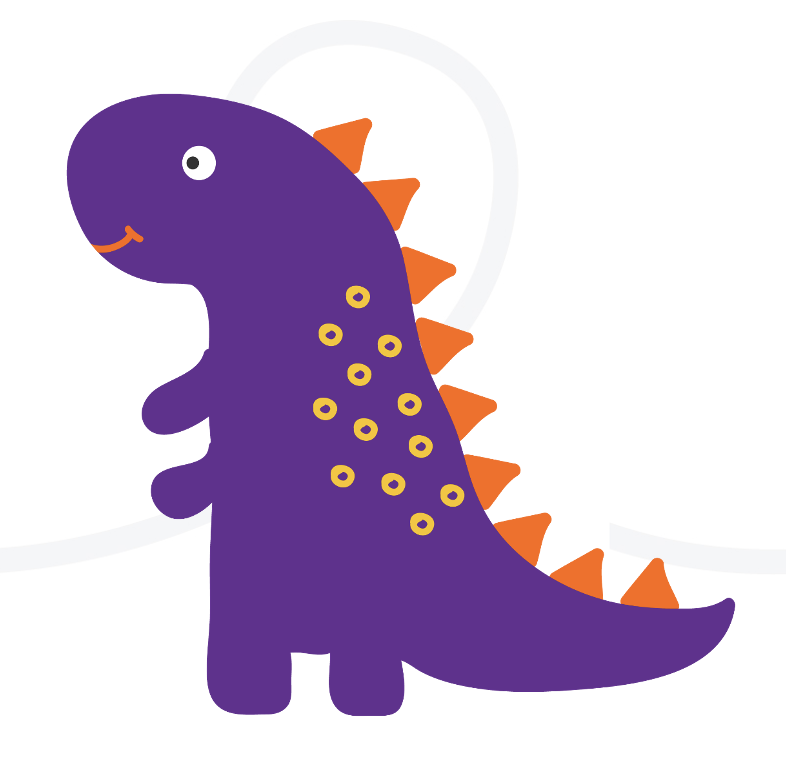 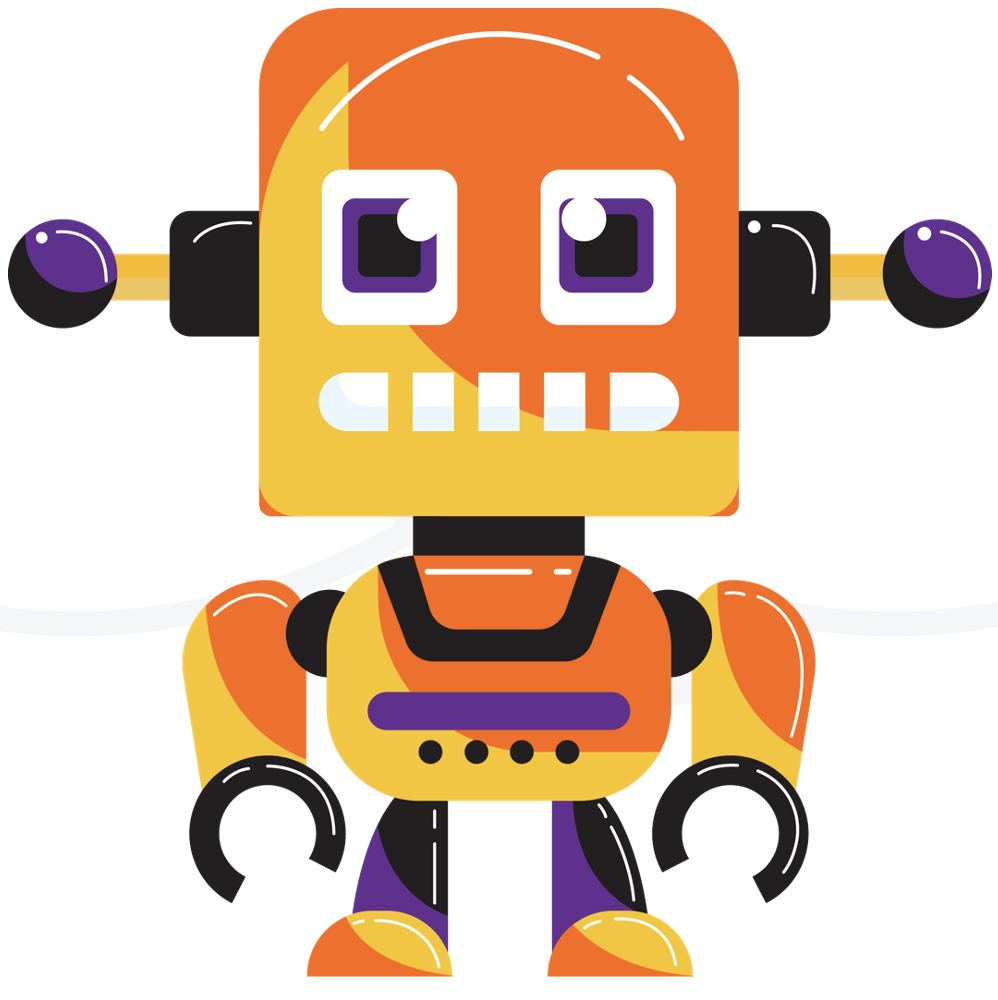 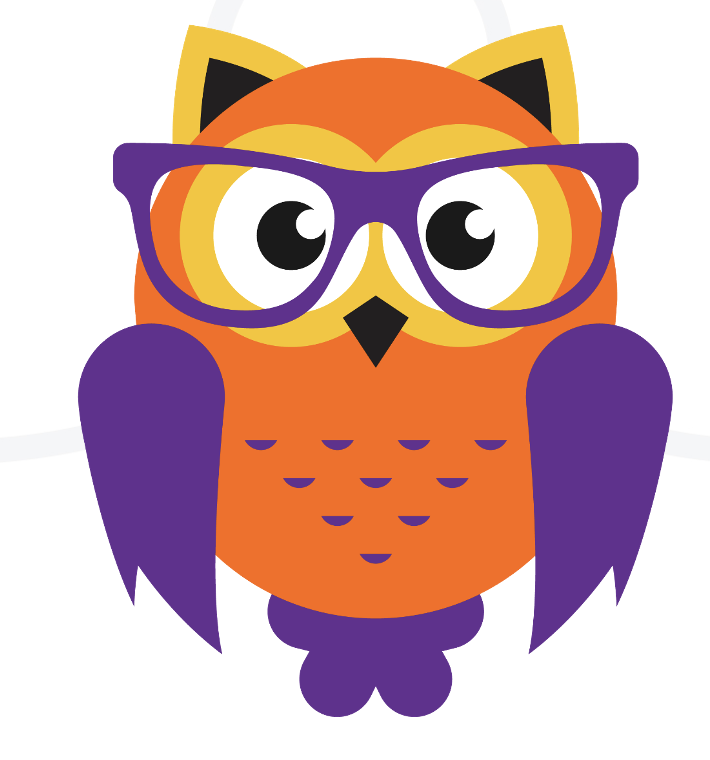 [Speaker Notes: Dull
Mae’r plant yn gweithio mewn parau i gynnig cyngor i gymeriadau ynghylch pryd maen nhw’n cael teimladau negyddol (drwg) am Dino, Hŵt a Bot. 
Rhowch un cymeriad i bob grŵp a rhai pinnau ysgrifennu er mwyn ysgrifennu ar y daflen
Gofynnwch i’r grwpiau rannu eu syniadau ynghylch cynnig cyngor i’w ffrindiau

Cwestiynau Allweddol
Pa fath o deimladau allwn ni eu cael?
Sut allwn ni wneud i ni ein hunain deimlo’n well?
Sut allwn ni wneud i’n ffrindiau deimlo’n well?
Gyda phwy arall allwn ni siarad os ydyn ni’n teimlo’n drist, yn ddig neu’n isel?
Ydy hi’n dda siarad am dyfu a newid?
Sut all hynny helpu?


Negeseuon Allweddol
Efallai y bydd y ffordd rydyn ni’n teimlo ac yn ymddwyn yn dechrau newid wrth i ni ddechrau’r glasoed
Gallai hyd yn oed effeithio ar ein perthnasoedd/cyfeillgarwch 
Mae’n bwysig ein bod yn deall sut rydyn ni’n teimlo a siarad â rhywun am y teimladau hyn 
Mae’n iawn teimlo i fyny ac i lawr, mae hynny’n normal
Ond mae ffyrdd o’n helpu i deimlo’n well a rheoli rhai o’n teimladau negyddol (drwg) 

Syniadau ysgogi i’r athro
Dino: mae pobl yn mynd drwy newidiadau i’r corff (y glasoed) ar wahanol adegau, mae rhai’n tyfu’n gyflymach nag eraill, mae hyn yn normal. Ni ddylech deimlo eich bod yn cael eich cau allan, ac ni fyddai’r dinos eraill eisiau i chi deimlo felly. Mae’n iawn siarad â’ch ffrindiau a’ch rhiant/gofalwr am sut rydych chi’n teimlo. 

Hŵt: wrth i ni ddechrau tyfu ychydig yn hŷn, rydyn ni’n chwysu mwy, a phan fyddwn ni’n gwneud pethau fel ymarfer corff neu chwaraeon, byddwn yn chwysu mwy fyth. Mae hyn yn hollol normal, ond mae’n dda iawn ein bod yn cofio ymolchi ar ôl chwaraeon, a phob dydd. Gall hyn ein cadw rhag drewi. Gallwn ddod â dillad sbâr i newid iddyn nhw ar ôl chwaraeon hefyd. Gallwn bob amser siarad â’n rhiant/gofalwr am ymolchi a chadw’n lân os nad ydym yn siŵr sut i wneud hynny. 

Bot: Gallai ein teimladau ddechrau newid wrth i ni brofi’r glasoed. Efallai y byddwn yn teimlo’n drist neu’n ddig am ddim rheswm ac ni allwn feddwl pam. Mae’n arferol i’n hwyliau newid, ond mae’n dda siarad â’n rhiant/gofalwr am sut rydyn ni’n teimlo, a meddwl am ffyrdd o godi ein hwyliau os ydyn ni’n teimlo ychydig yn flin neu wedi diflasu. Os byddwn ni’n rhuthro i ffwrdd neu’n cau’r drws yn glep; mae hefyd yn beth da ymddiheuro ac esbonio ein teimladau.]
Ffyrdd o helpu ein hemosiynau
Siarad â’n ffrindiau/rhiant/gofalwr
Ysgrifennu i lawr sut rydym yn teimlo
Gwneud rhywbeth rydyn ni’n ei fwynhau 
Cadw’n brysur 
Bod o gwmpas pobl sy’n 
   malio amdanom ni
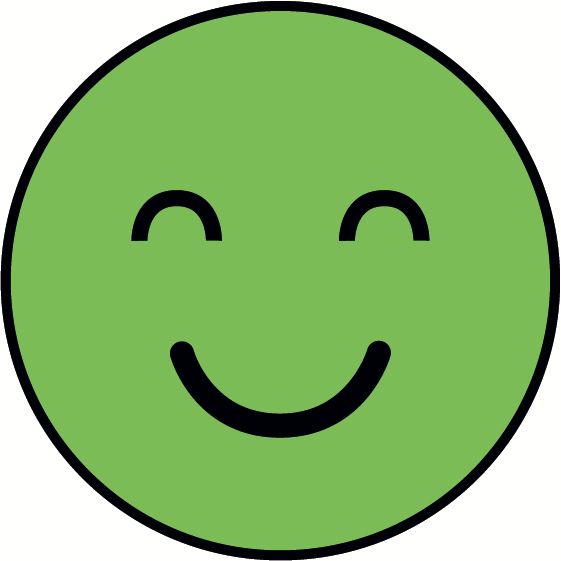 [Speaker Notes: Dull
Gofynnwch i’r grŵp feddwl am ffyrdd y gallwn ni helpu ein hunain a’n gilydd pan fyddwn ni’n profi emosiynau mwy negyddol 
Ysgrifennwch eu syniadau hwy cyn datgelu’r awgrymiadau ar y sleid

Cwestiynau Allweddol
Ydy hi’n iawn i deimlo gwahanol emosiynau?
Sut allwn ni gefnogi ein ffrindiau i siarad am eu hemosiynau?
Ydy hi’n iawn siarad am y glasoed?

Negeseuon Allweddol
Cofiwch, yn ystod y glasoed, nid dim ond ein cyrff ni sy’n gallu newid, ond y ffordd rydyn ni’n teimlo (ein hemosiynau) hefyd. 
Efallai y byddwn yn gweld newid mewn emosiynau, felly efallai y byddwn yn teimlo i fyny ac i lawr 
Mae ffyrdd gwych i ni reoli’r emosiynau hyn fel gwneud rhywbeth rydyn ni’n ei fwynhau, siarad â’n ffrindiau neu ein rhieni/gofalwyr, ysgrifennu sut rydyn ni’n teimlo, cadw’n brysur, bod o gwmpas pobl rydyn ni’n malio amdanyn nhw a gwybod eu bod nhw’n malio amdanom ni
Mae’n dda hefyd ein bod ni’n gofalu am ein cyrff – rydyn ni’n eu golchi nhw, ac yn siarad â’n rhiant/gofalwr os oes angen help arnom ni i gadw’n lân 
Gallwn siarad â’n gilydd am y glasoed ac ateb cwestiynau ein gilydd, ond os nad ydym yn siŵr am unrhyw beth, mae hynny’n iawn, gallwn ofyn i oedolyn yr ydym yn ymddiried ynddo]
Ble i fynd i gael help neu os oes gennych gwestiynau?
Oedolyn rydych chi’n ymddiried ynddo gartref neu yn yr ysgol
Dewch i siarad â’r aelod o staff ar ôl gwers
Childline  0800 1111
https://www.childline.org.uk
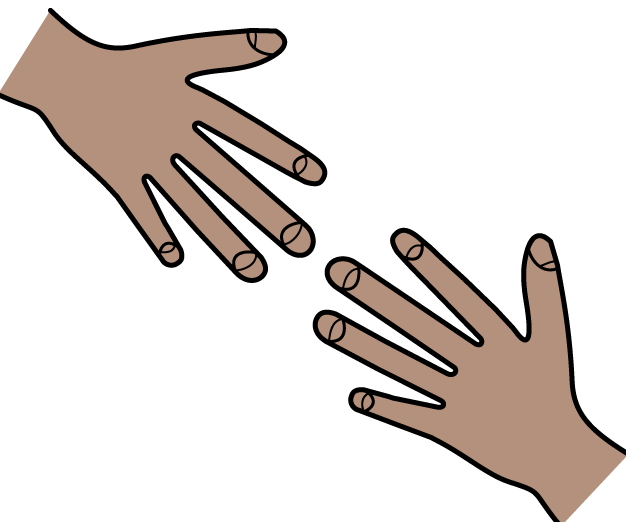 [Speaker Notes: Ble i fynd i gael help.  
Yn dibynnu ar yr amser, naill ai cwblhau’r ymarfer llawn neu arwain trafodaeth grŵp yn seiliedig ar negeseuon allweddol 

Dull
 
Yr hwylusydd yn dosbarthu papur ar gyfer pob plentyn.
Mae’r hwylusydd yn egluro ein bod yn mynd i feddwl am bwy y gallwn ni siarad â nhw am dyfu a newid 
Gofynnwch i bob plentyn dynnu llun o amgylch ei law. Ar gyfer pob bys, mae angen iddyn nhw ysgrifennu un lle/unigolyn maen nhw’n gallu mynd iddo/ato i siarad am dyfu a newid. 
Ar ôl gadael i’r grŵp orffen, mae’r hwylusydd yn gofyn am awgrymiadau ac adborth. 
 
Cwestiynau Allweddol
 
Beth ddylem ni ei wneud os oes gennym gwestiwn am dyfu a newid?
 
Negeseuon Allweddol
 
Siaradwch ag oedolyn rydych chi’n ymddiried ynddo os oes gennych chi gwestiwn am dyfu a newid, mae’n dda siarad am y newidiadau hyn, hyd yn oed cyn iddyn nhw ddigwydd
Mae tyfu a newid yn gwbl normal, ac efallai y bydd gennym gwestiynau ar hyd y ffordd
Dyma gyfle i gyfeirio plant at gefnogaeth yn yr ysgol.]
Crynodeb
Y glasoed yw pan fydd pobl yn dechrau newid o fod yn blentyn i fod yn oedolyn ifanc.

Bydd pobl yn dechrau’r glasoed ar adeg ychydig yn wahanol ac yn datblygu’n wahanol – mae’n bwysig parchu ein bod ni i gyd yn wahanol.

Os oes gennych chi gwestiynau am y glasoed neu am eich corff, siaradwch ag oedolyn rydych chi’n ymddiried ynddo
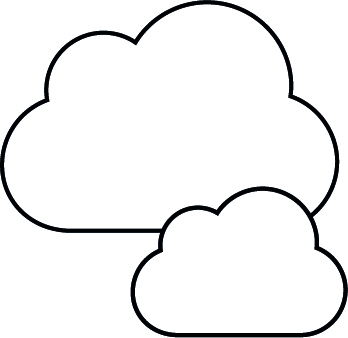 Diolch am wrando
Gobeithio eich bod chi wedi ei fwynhau!
Oes gennych chi unrhyw gwestiynau?